АО «TВЭЛ»
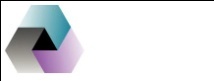 МОДЕЛИРОВАНИЕ МЕХАНИЧЕСКИХ СВОЙСТВ ТВЭЛЬНЫХ ОБОЛОЧЕК  ДЛЯ УСЛОВИЙ СУХОГО ХРАНЕНИЯ
В.В. Лиханский1, Т.Н. Алиев1, М.Ю. Колесник1, О. В. Хоружий1, В.Г. Зборовский1, И.А. Евдокимов, А.А. Сорокин, К.Е. Улыбышев1, 
Б.А. Гурович2, О.О. Забусов2, .Д.А. Журко2, А.С. Фролов2
Е.А. Звир3, П.А. Ильин3
1 АО «ГНЦ РФ ТРИНИТИ»
2 НИЦ «Курчатовский Институт»
3 АО «ГНЦ НИИАР»
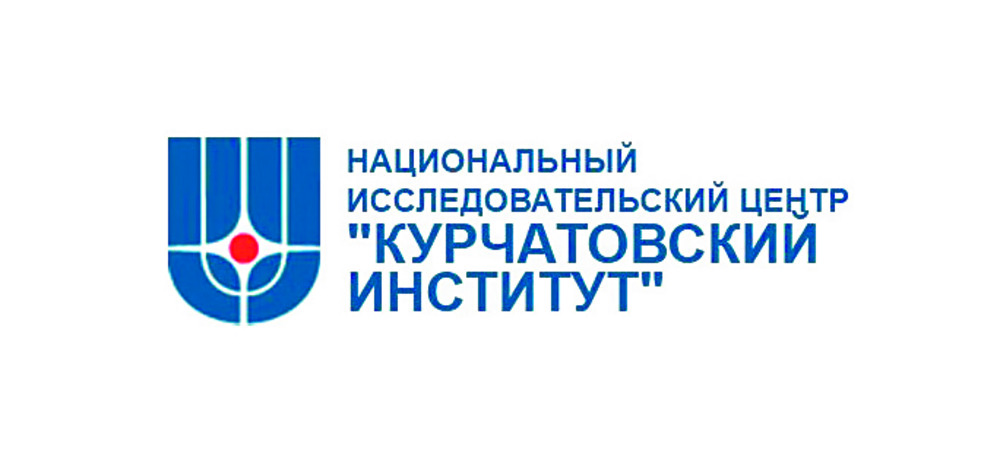 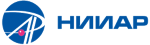 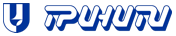 Условия хранения
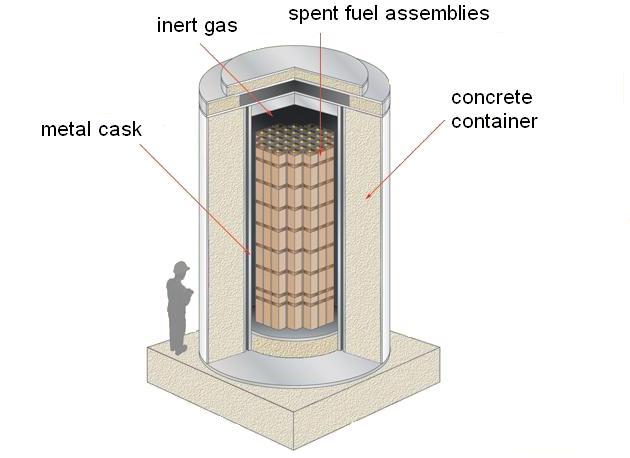 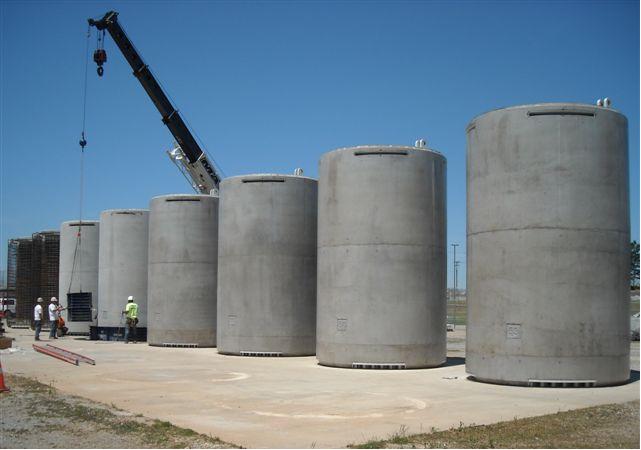 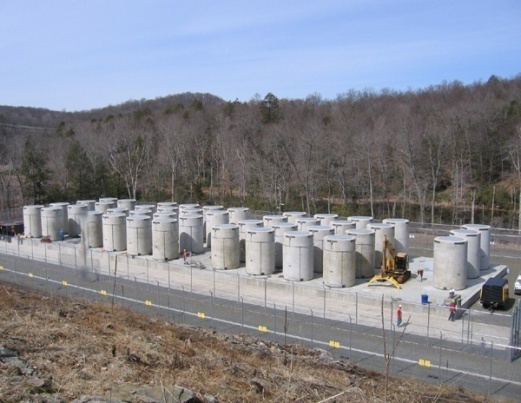 Допустимая температура оболочки (в нормальных условиях СХ) 400-420 oC 
(Rashid, Machines, 2007)
Бассейн выдержки
эксплуатация
сушка
Транспортировка
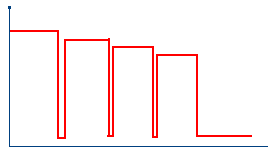 Схематичный сценарий
Температура оболочки
Аномальные события
Время
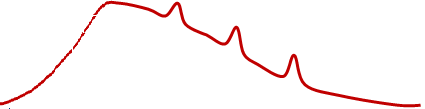 Нормальные условия
Облучение
Post-reactor operations
2
Модули расчетного комплекса
показать, что σ, ε и T в рамках установленных ограничений
Оценить деградацию свойств и последствия аварий
Средство
вход
Главная задача:
Обосновать радиационную безопасность
Выход
Напряжения и деформации оболочки (ЗГР, КРН, вязкое разрушение?) 
FGR и активность
1. Топливный модуль
РТОП-СХ
Данные станции
История облучения
Нейтронные расчеты база данных 
(НИЦ ‘КИI’)
2. Тепловой 2D модуль
температура
Остаточное тепловыделение, 
 - источник
3. Модуль стат. анализа
Дополнительно:
Анализ и оптимизация температурных режимов при хранении
+ толерантные интервал
Тесты с продольным растяжением
σz=75 MПa
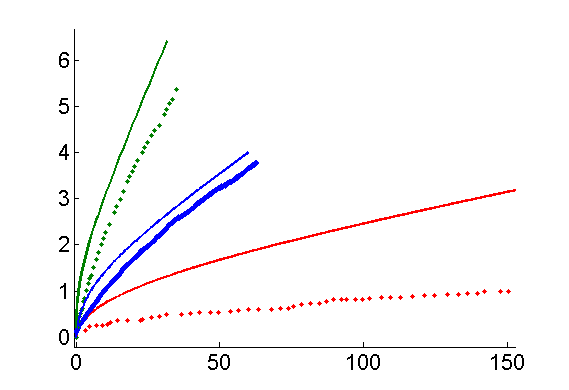 напряжение, МПа
деформация, %
420 oC
Постоянные условия
400 oC
Не-арениусовский эффект – деформационное старение, известное для Zr-1Nb при 330-380 oC (Thorpe, Smith (1978))
380 oC
сутки
Переменное напряжение σz
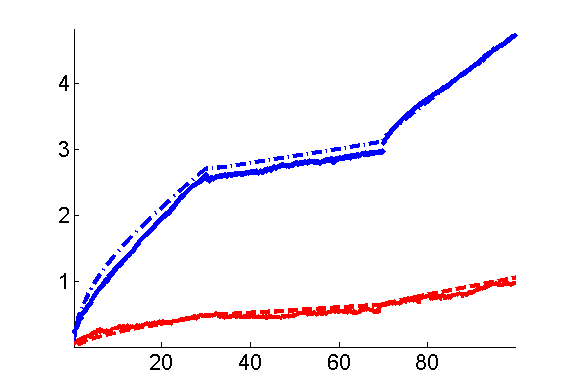 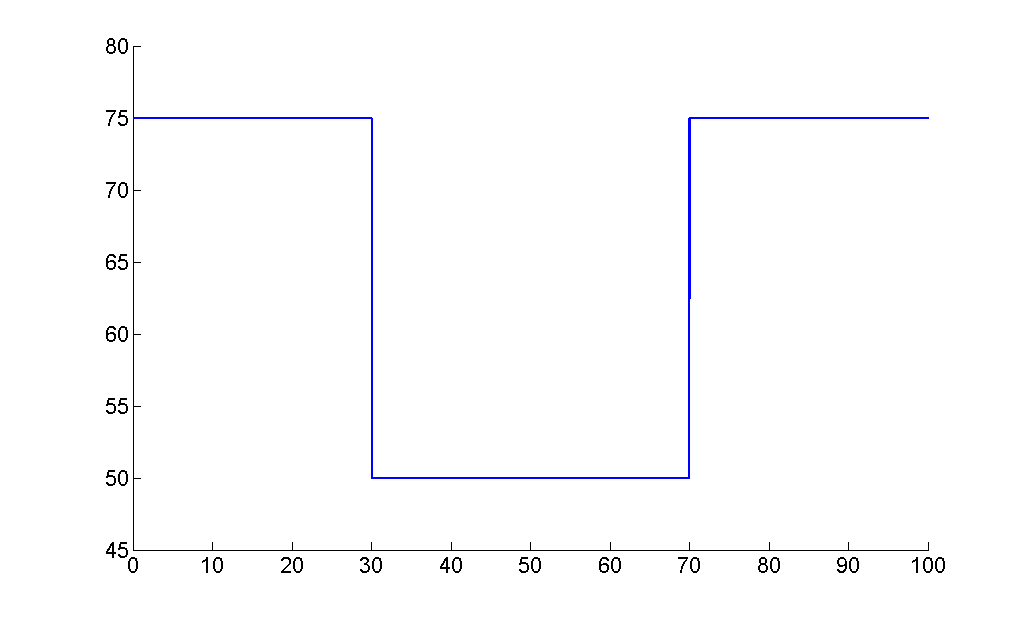 T=400 oC
деформация, %
σz, MПa
свежий, губка
Удлинение, %
облученный (газосборник)
сутки
сутки
Продольное растяжение
напряжение, МПа
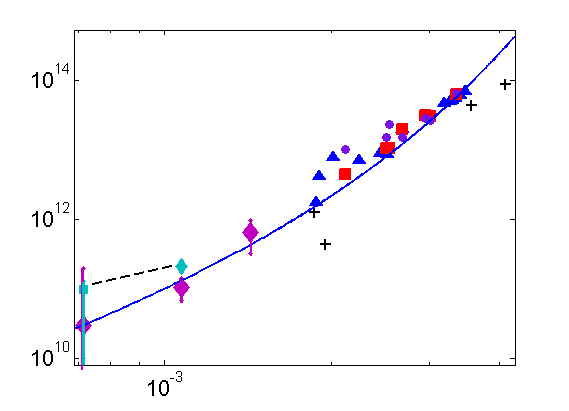 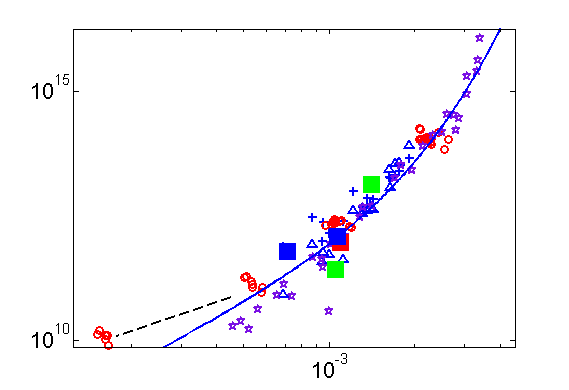 dε/dt*exp(26000/T), час-1
свежие
облученные
НИЦ КИ, 380-400 oС: 
♦ – область топлива, ♦  –газосборник, 
+ –М5, 350-450 oС, [Ribis 2009]
■,●, ▲ –НИИАР, предоблучение в БОР-60, 330-385 oС
Удлинение, %
Э110:  – 300-700 oC, ∆ – 300-420 oC
■, ■, ■ -380-420, НИЦ КИ
Zr-1Nb:  – 375-610 oC,  – 420-700 oC
▬ - дислокационная ползучесть, 
------- - с учетом диффузионной ползучести
Ползучесть зависит от прочности, которая зависит от структуры. 
В первом приближении упрочнение~(Nd)1/2
Начальное состояние: сравнимое число межузельных и вакансионных петель
напряжение, МПа
коалесценция
Аннигиляция
2. Концентрация вакансий рядом с петлей зависит от ее радиуса: 
Большие адсорбируют вакансии, испускаемые мелкими
1.Маленькие петли подвижны: притягиваются и аннигилируют
Две хорошо известные фазы отжига:
размер d
не меняется
растет
Резко снижается (вначале)
Концентрация N
Плавное снижение
Удлинение, %
Зависимость от температуры
Q1<Q2
Высокие температуры, 
Большие выдержки
Низкие температуры, короткие выдержки
Преобладает при:
Микроструктура
Относительная концентрация, c/c0
напряжение, МПа
Размер петель, нм
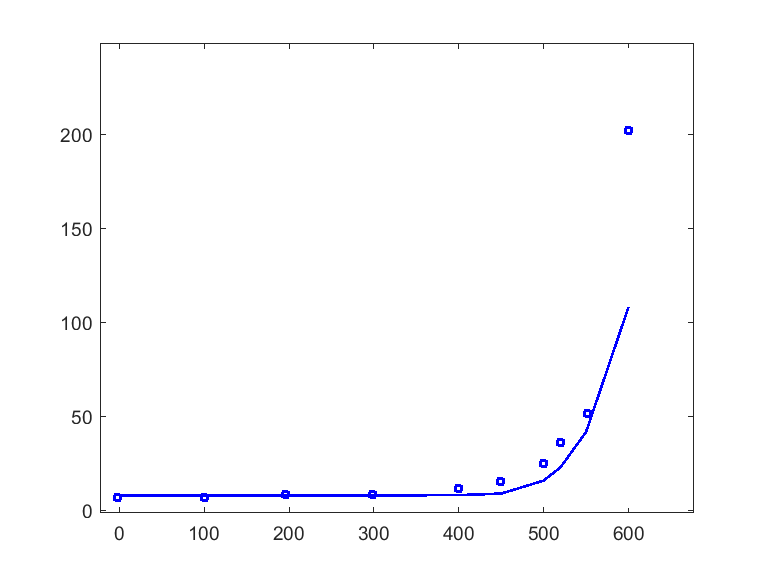 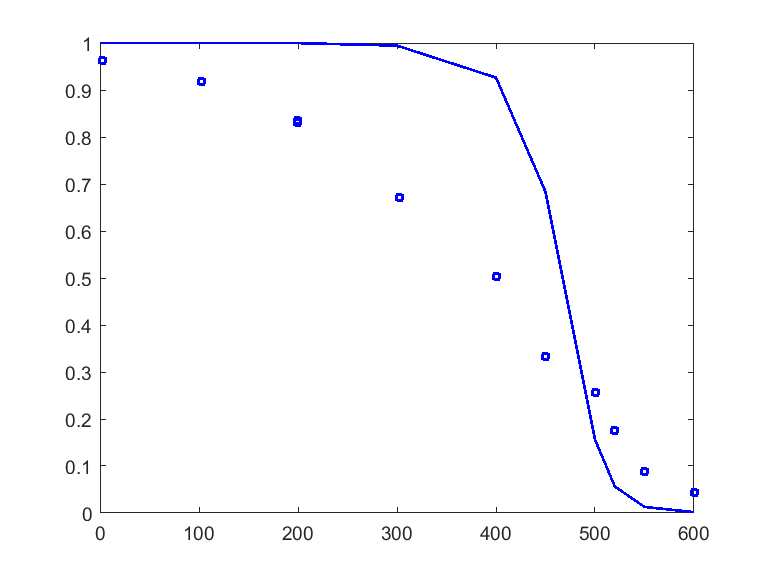 Отжиг 1 час
Циркалой-4 (Adamson, ‘85)
T, oC
T, oC
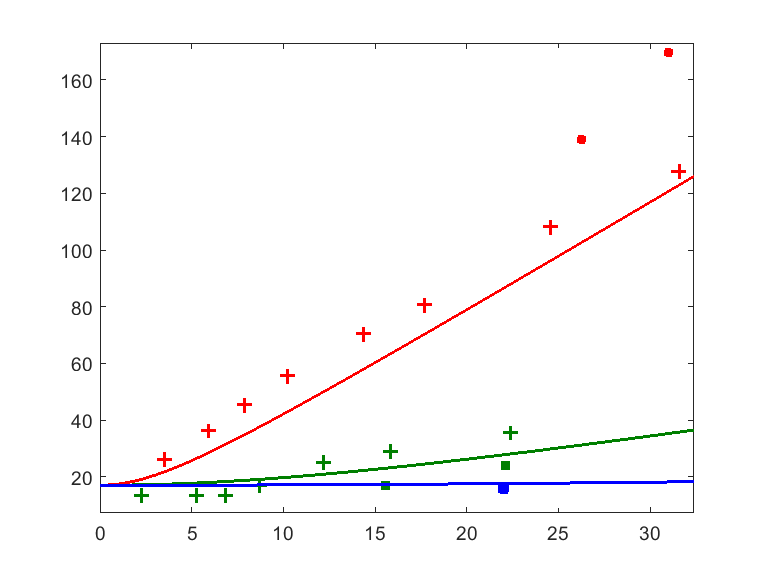 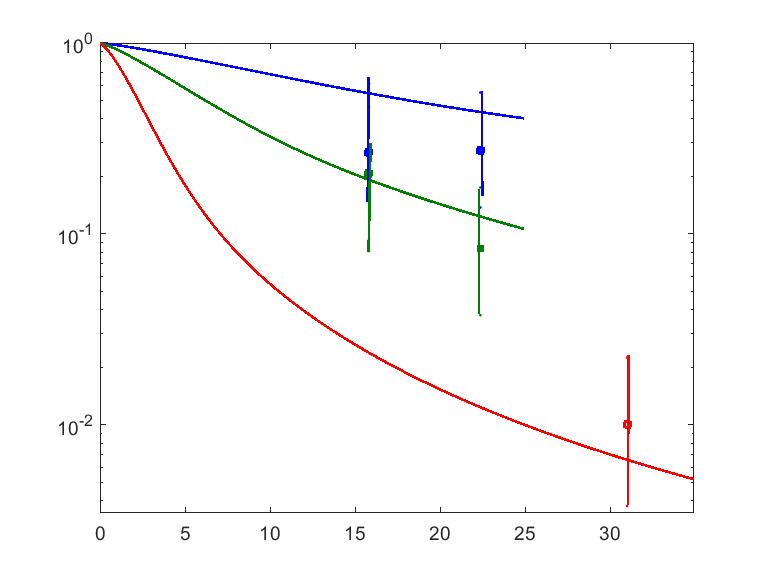 Удлинение, %
350 oC
Изотерм. отжиг M5 
после 5 лет в PWR, (Ribis, 2009)
450 oC
400 oC
400 oC
350 oC
450 oC
часы1/2
часы1/2
Разупрочнение
M5, (Ribis’ 09)
Zircaloy-4, (Ito, TopFuel’ 04)
напряжение, МПа
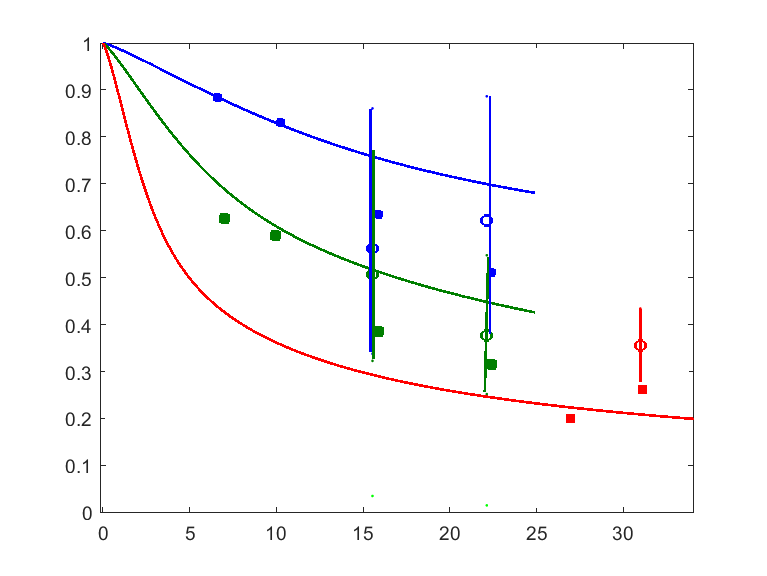 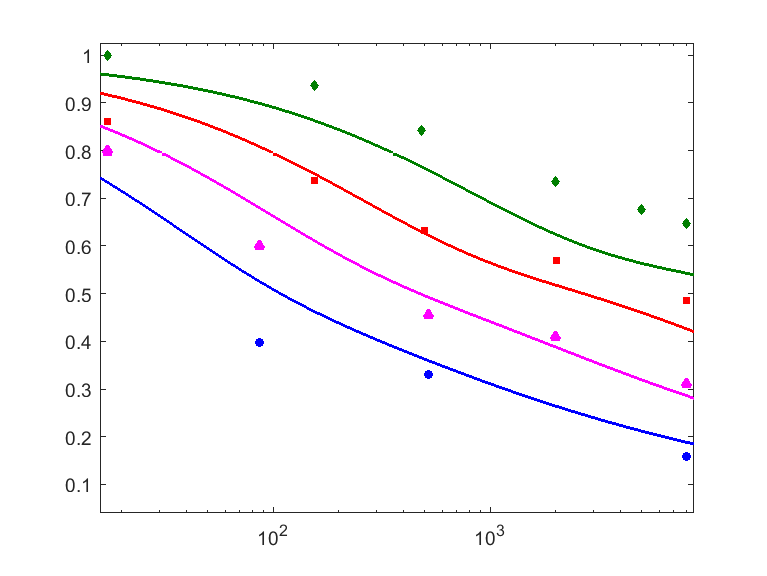 330 oC
350 oC
400 oC
360 oC
390 oC
450 oC
420oC
часы1/2
время, часы
После 10000 часов (1.5 года) размер петель вырос в x2 раза в области топлива и газосборника
Результат модели:
– x2.5 для газосборника (370 oC), 
X3.3 для области топлива (380 oC)
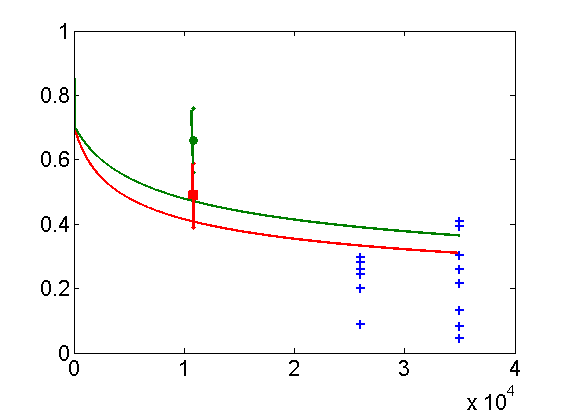 Удлинение, %
Э110, (RIIAR)
370oC
Выводы по модели отжига: 
Модель хорошо описывает рост петель и высокотемпературный отжиг на больших временах
380oC
часы
Модель разрушения. 
1. Макроскопическое состояние  образца
напряжение, МПа
Минимальная пластичность при комнатной температуре
Испытания при комнатной T консервативны
модель
процесс
если ε=σn
то пороговая деформация 
εfr(n) - критерий Хилла
Пластическая неустойчивость
эмпирика для эволюции радиуса кривизны шейки
Локальное снижение сечения
Рост σx
Но!
Удлинение, %
σ2eq=2/3[(σx-σy)2+(σy-σz)2+(σz-σx)2]=const!
Появление σ2  и рост трехосности Tr=(σx+σy+σz)/(3 σeq)
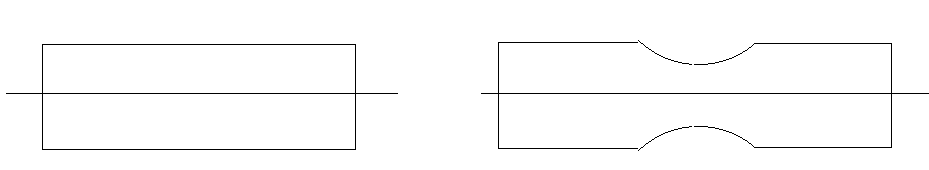 y
x
Модель разрушения. 
1. Микроскопическое поведение
напряжение, МПа
Рождение, рост и перколяция пор от соседних гидридов:
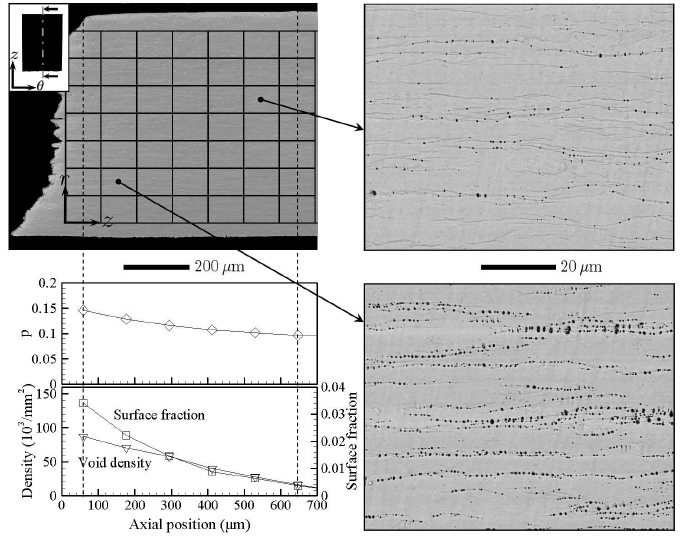 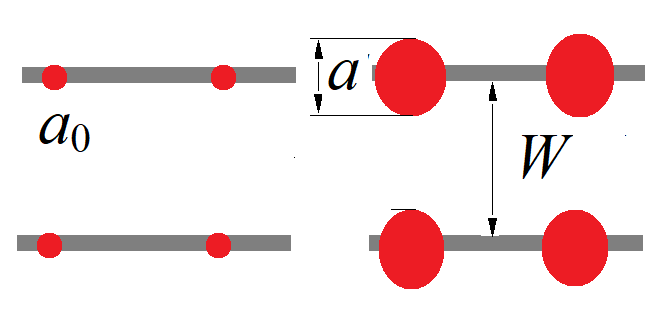 Модель
Удлинение, %
Тr(r). Максимально в центре шейки (Bridgman)
Рост трехосности
d(d)/dε~exp(1.5Tr) – (Rice&Tracy) – перколяция начинается в центре
Рост пор
Условие объединения пор
d/l=f (Tr) (Thomson)
Валидация: без гидридов (рост пор на границах зерен)
напряжение, МПа
M5, циркалой-4, Zr-1Nb-0.35Fe-0.2Sn (Galliac, 2011)
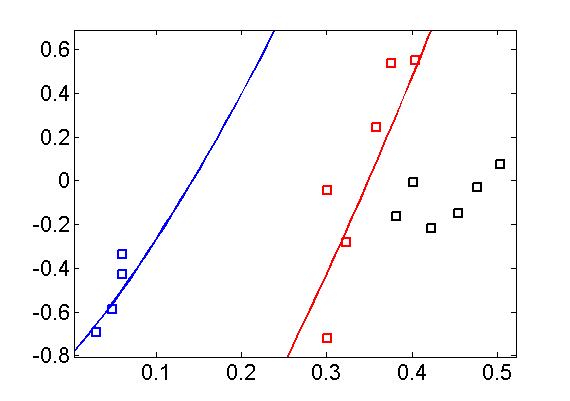 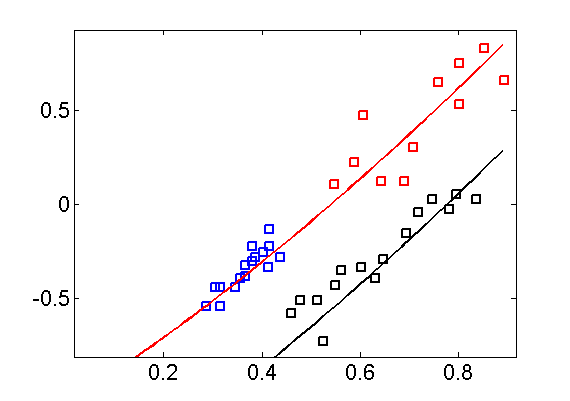 Tr(0)=0.9 – образец с концентратором
Tr(0)=1/3 (одноосное растяжение)
Log(d [мкм])
Log(d [мкм])
Деформация ε
Деформация ε
Поры на гидридах: циркалой-2, 4 (Yunchang & Koss ‘85, Grange ‘98)
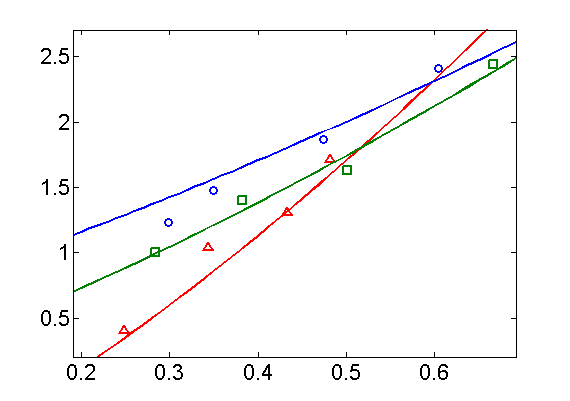 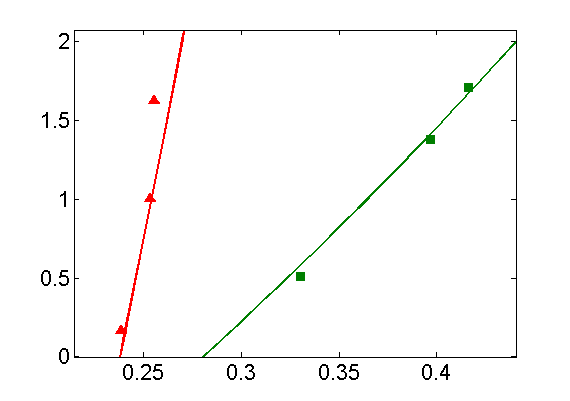 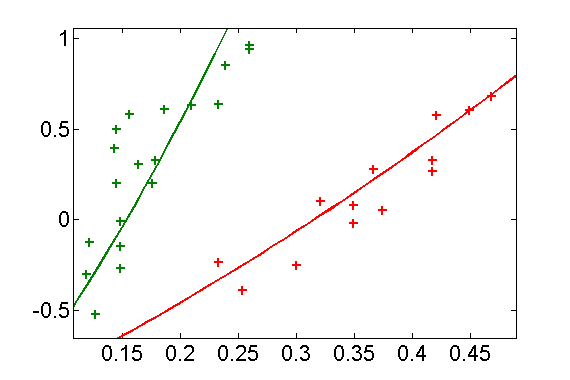 Удлинение, %
150 ppm
Tr(0)=1/3)
Tr(0)=0.7)
350 ppm
1200 ppm
Log(d [мкм])
Tr(0)=1/3)
615 ppm
400 ppm
350 ppm
615 ppm
ε
ε
ε
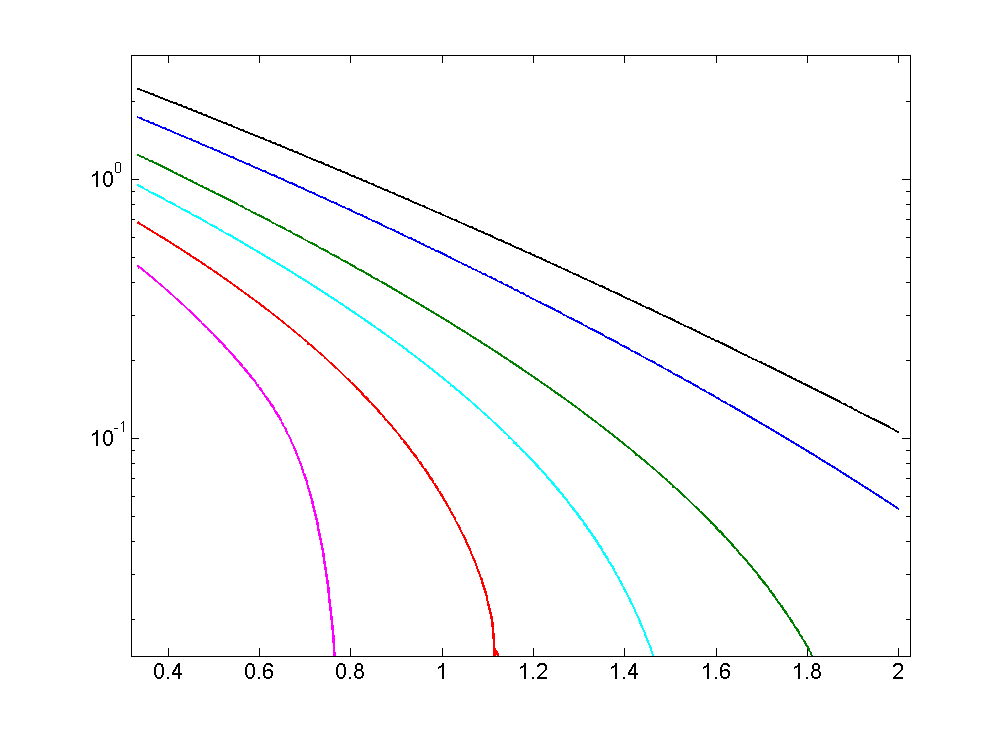 напряжение, МПа
Прогноз свойств гидрированных оболочек: 
деформация до разрушения при различных расстояниях между тангенциальными гидридами по отношению к их толщине W/a0:
― - 3.5, ― - 5, ― -7, ― -10, ― -20, ― -40
одноосное)
Tr(0)+∆Tr(H)
Двухосное (σ1=σ2))
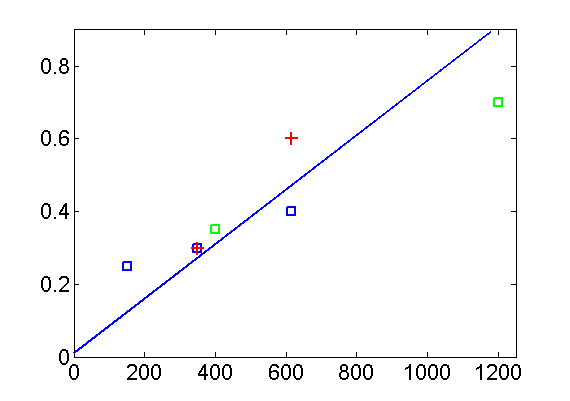 Влияние гидридов на рост пор описывается эффективным локальным повышением трехосности в области пор (гипотеза)
Удлинение, %
∆Tr
H, ppm
напряжение, МПа
Условия хрупкого разрушения?
Перколяция пор сразу после их рождения
Расстояние между гидридами к их толщине (γ~1)
Хрупкое разрушение для гладких образцов при 1000 ppm для γ=0.5 (поправочный множитель на неоднородность расстояний между гидридами). Согласуется с известными данными
Удлинение, %
Модель локальная, поэтому позволяет оценивать развитие разрушения при неоднородной по толщине концентрации H
Для Э110 водородное охрупчивание тангенциальными гидридами не значительно
Выводы
Программный Комплекс для обоснования сухого хранения ОЯТ проходит аттестацию в надзорных органах России. Для создания кода улучшенной оценки на основе физических моделей идет дальнейшее развитие моделей, в частности: 
Модель ползучести оптимизирована с учетом новых данных НИЦ КИ  в области низких напряжений
Модель отжига оптимизирована на основе имеющейся аналитической модели и верифицирована на данных для сплавов М5, циркалой-4 и данных НИИАР для Э110
Модель переориентации гидридов верифицирована на новых данных НИЦ КИ
Разрабатываются критерии гидридного охрупчивания с использованием микромеханических подходов
Спасибо за внимание!